ОСНОВНЫЕ НАПРАВЛЕНИЯ ВОСПИТАТЕЛЬНОЙ РАБОТЫ И МОЛОДЕЖНОЙ ПОЛИТИКИ В БГПУ им.М.АКМУЛЛЫ






Курунов М.А., директор департамента 
по воспитательной работе и молодежной политике
Структура воспитательной работы
Ректор
Учебно-методический департамент
Управление научной работы
Проректор по УВР
Управление информационной политики
Департамент по ВР и МП
Институты/Деканаты
Управление международных связей
Управление образовательных разработок
Студенческие объединения, творческие коллективы, спортивные секции
Заместители директоров/ деканов по ВР
Управление рекрутинга и карьерного развития
Педагоги дополнительного образования
Департамент по воспитательной работе и молодежной политике
ОТДЕЛ ВОСПИТАНИЯ МОЛОДЕЖИ
ОТДЕЛ ТВОРЧЕСКОГО РАЗВИТИЯ И КОРПОРАТИВНОЙ КУЛЬТУРЫ
ОТДЕЛ СОЦИАЛЬНОЙ И ПСИХОЛОГИЧЕСКОЙ ПОДДЕРЖКИ ОБУЧАЮЩИХСЯ
- реализация проектов, организация и проведение мероприятий, направленных на гражданско-правовое, патриотическое и духовно-нравственное воспитание
- профилактика экстремистских проявлений в молодежной среде, формирование культуры здорового образа жизни, профилактика вредных привычек и зависимостей;
- развитие общественной активности студентов, поддержка различных форм студенческого самоуправления;
-  организация волонтерского движения и добровольческих инициатив.
- социальное  и психолого-педагогическое сопровождение обучающихся, в т.ч. организация медицинского обслуживания, отдыха и оздоровления;
- организация деятельности стипендиальной комиссии и структурных подразделений университета по стипендиальному обеспечению, осуществлению мер материальной поддержки обучающихся;
- разработка и реализация системы морального и материального стимулирования обучающихся за достижение высоких результатов учебной и внеучебной деятельности.
- формирование художественно-эстетических ценностей и национально- культурных традиций;
- досуговая, творческая и социально-культурная деятельность студентов;- развитие системы эстетического воспитания будущих педагогов, раскрытие творческих способностей  обучающихся;
- поддержка талантливой молодежи, развитие деятельности творческих студенческих объединений, коллективов, клубов по интересам
- содействие формированию корпоративной культуры в университете.
Структура воспитательной работы в колледже
Педагоги дополнительного образования
Педагог-организатор
Зав.
библиотекой
Социальный педагог
Заместитель
 директора по ВР
Зав.
отделениями
Преподаватель организатор ОБЖ
Руководитель
ФК
Кураторы учебных групп
Зав.общежитием
Воспитатель общежития
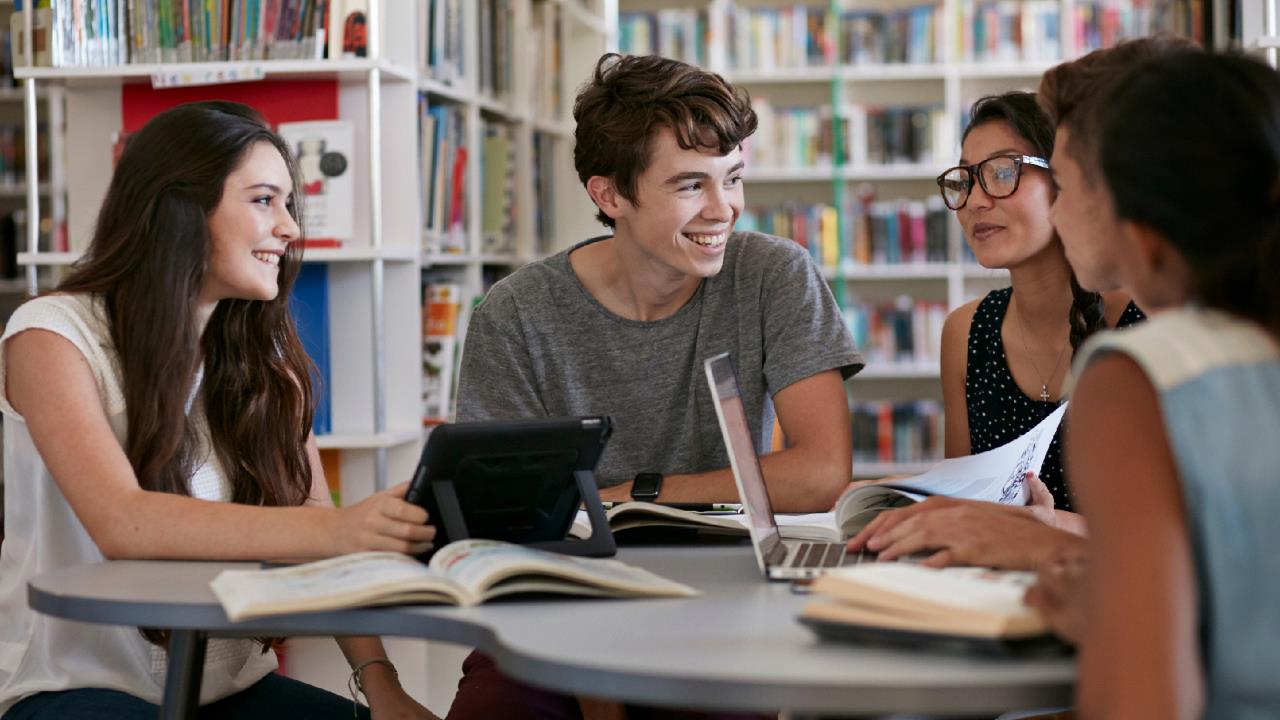 Студенческое самоуправление это: организация целенаправленной деятельности студентов,  одна из форм реализации молодёжной политики и воспитательной работы в вузе.
Задача студенческого самоуправления: создание условий, способствующих самореализации студентов в профессиональной,  творческой сфере и общественной деятельности, решению вопросов в различных областях студенческой жизни.
Студенческие объединения БГПУ им.М.Акмуллы
Студенческие объединения, которые принимают участие в управлении университетом:

Объединенный совет обучающихся

Первичная профсоюзная организация студентов

Студенческие советы институтов и факультетов - 9 советов

Студенческие советы общежитий - 6 советов
Студенческие объединения по направлениям спорт, творчество, социальное проектирование:

Волонтерский отряд «Палитра» (институт педагогики)
Кавер-денс группа «KIDERO»
Креативный центр
Молодежное географическое общество «Астерия»
Отряд снежного десанта «Мирас»
Педагогические отряды
Поисковый отряд «Долг»
Сборная команда КВН
Сервисные отряды
Социальный центр «Байрам»
Студенческий ансамбль народного танца «Ете Ырыу»
Студенческое литературное общество «КоРифеи»
Студенческий медиацентр «BSPUTEAM»
Студенческий образовательный центр «Движение»
Студенческий спортивный клуб «Арслан»
Студенческий комитет качества образования
Студенческий клуб интеллектуальных игр
Студенческий штаб здоровья
Студенческое научное общество
Университетская лига КВН
Университетский волонтерский центр
Творчество в Акмуллинском университете
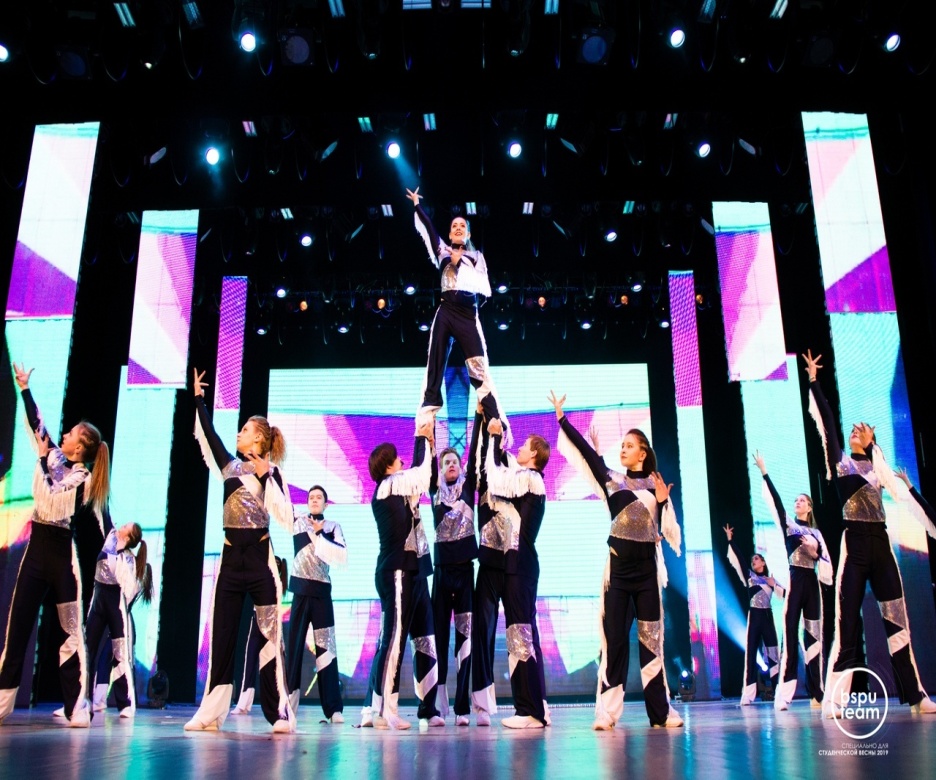 НК спортивно-аэробическое шоу «Страдл»
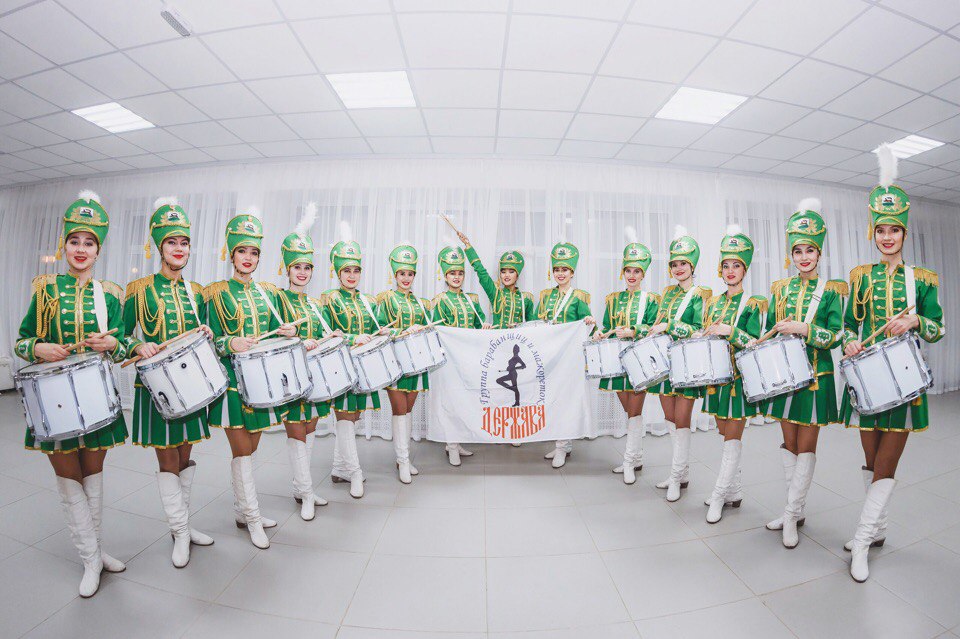 НК группа барабанщиц и мажореток «Держава»
Творчество в Акмуллинском университете
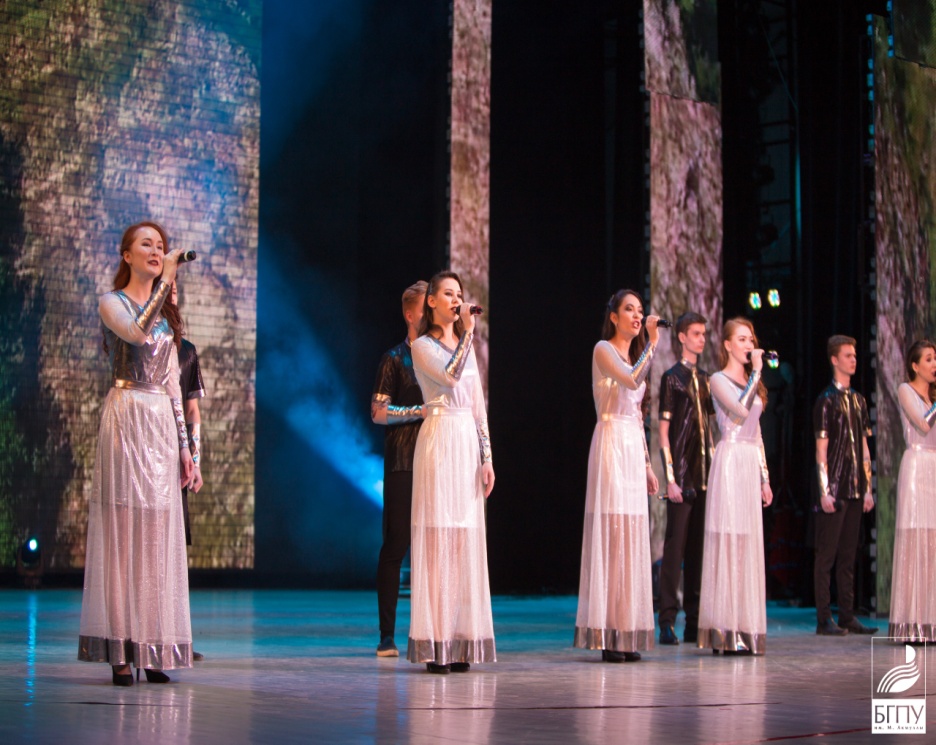 НВА«Вариация»
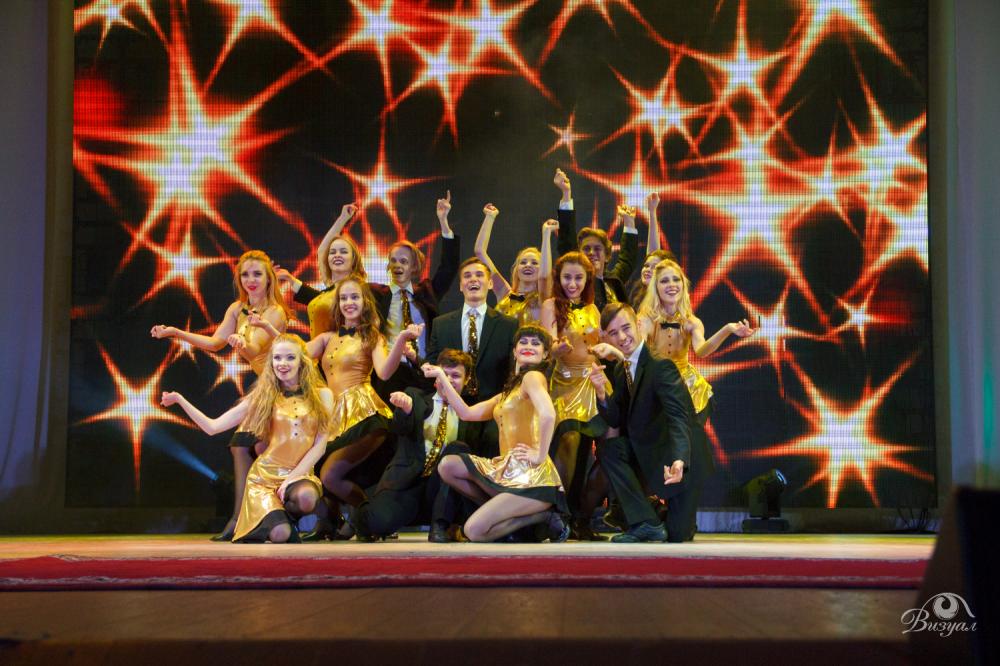 НАСЭТ «Грация»
Творчество в Акмуллинском университете
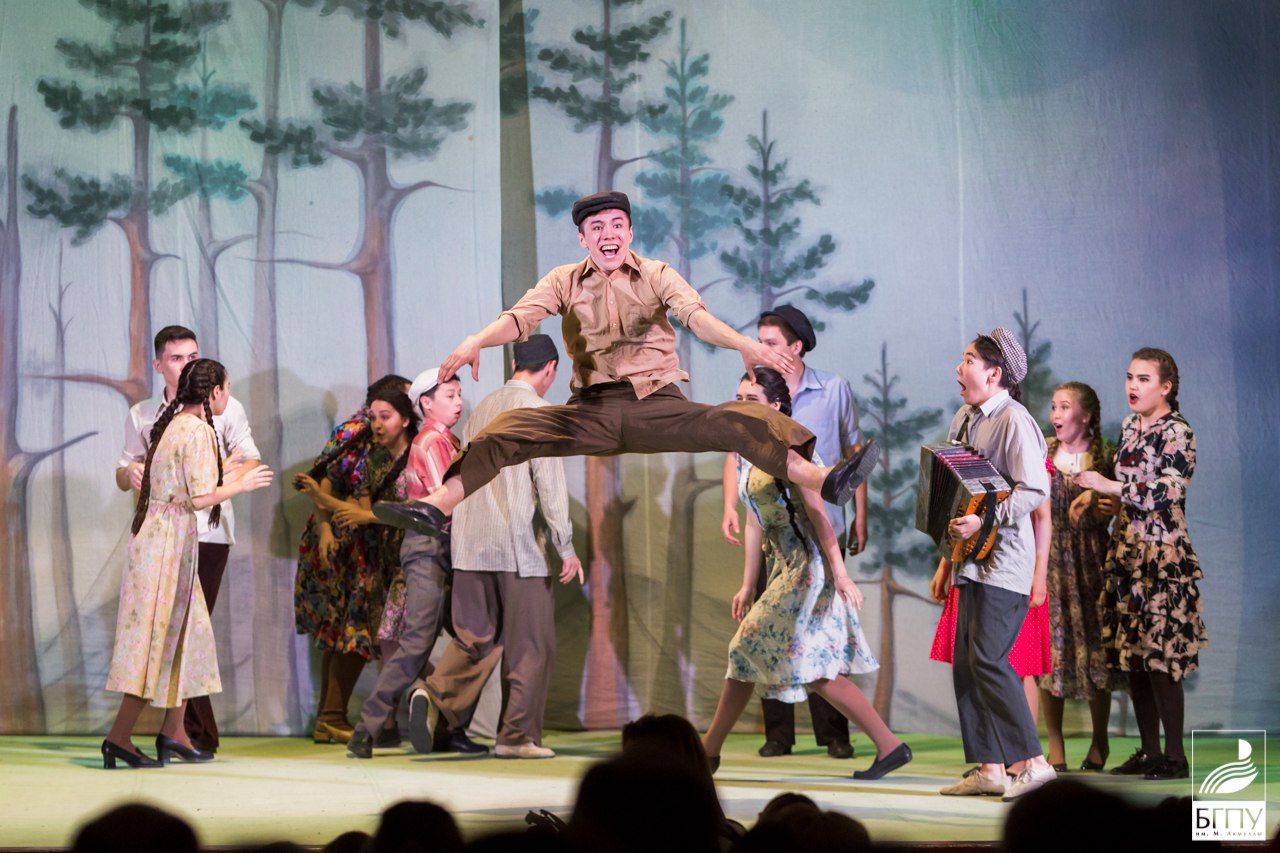 Народный театр «Ҡорос»
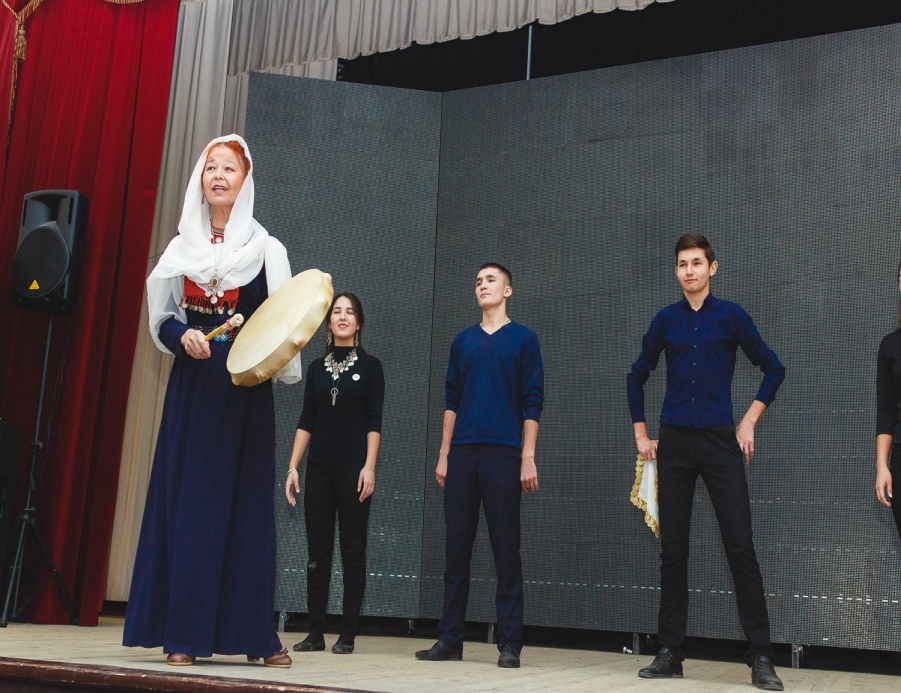 Народная школа сэсэнов
Творчество в Акмуллинском университете
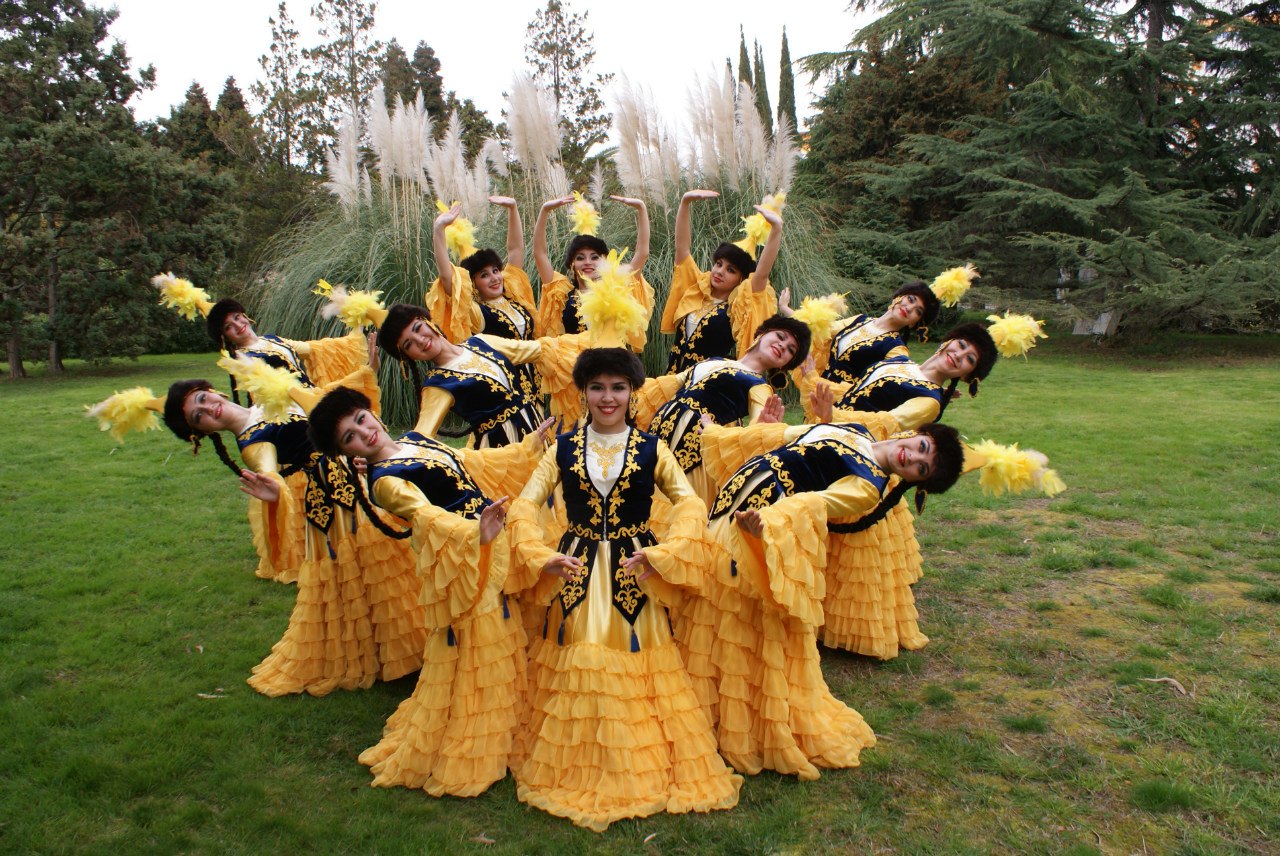 НАНТ «Кружева»
Театральная студия «A parte»
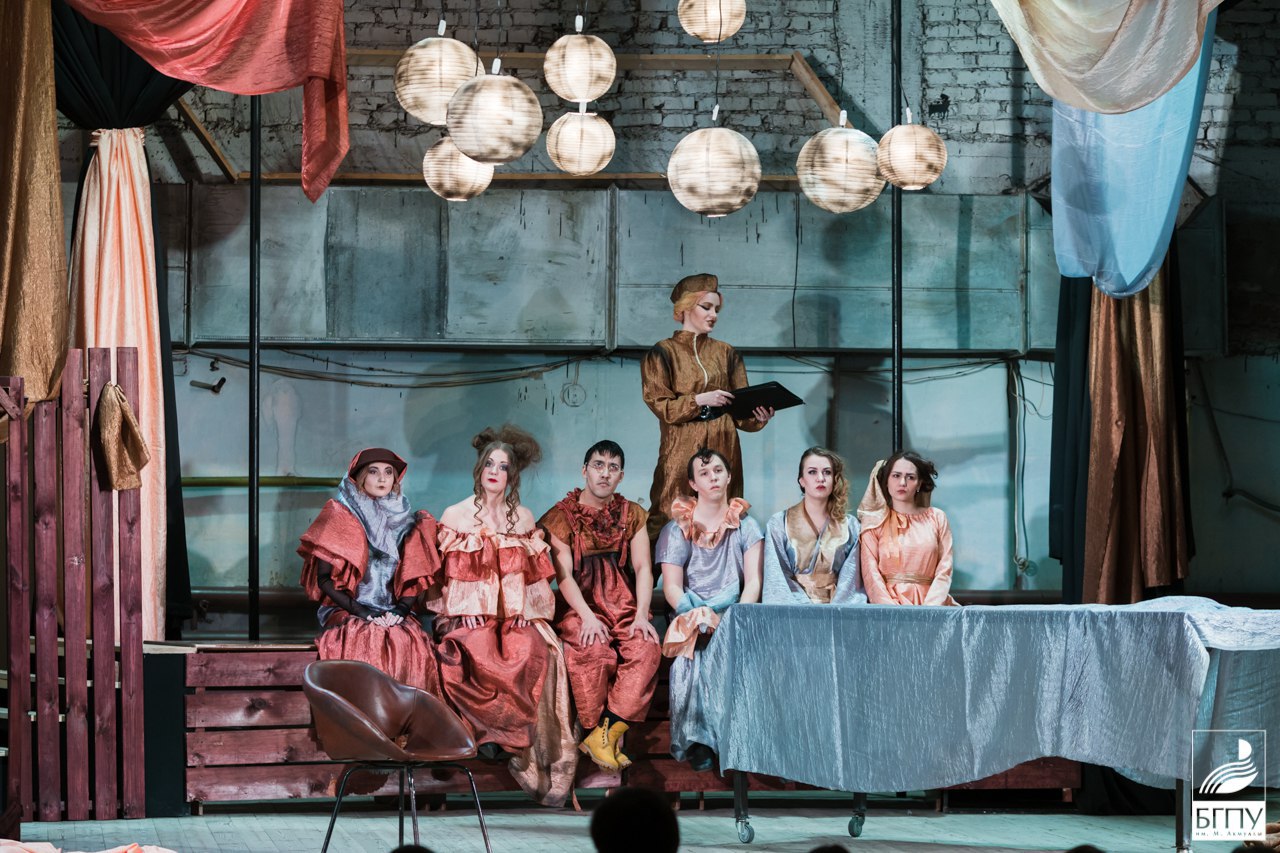 Творчество в Акмуллинском университете
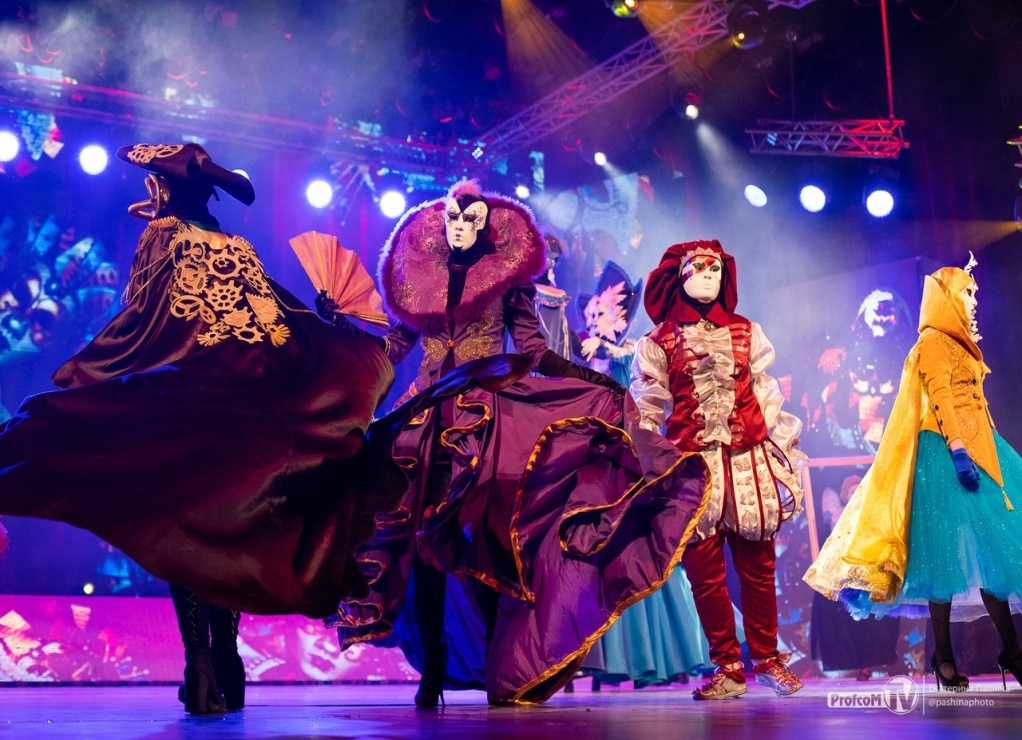 Театр моды «Энергия»
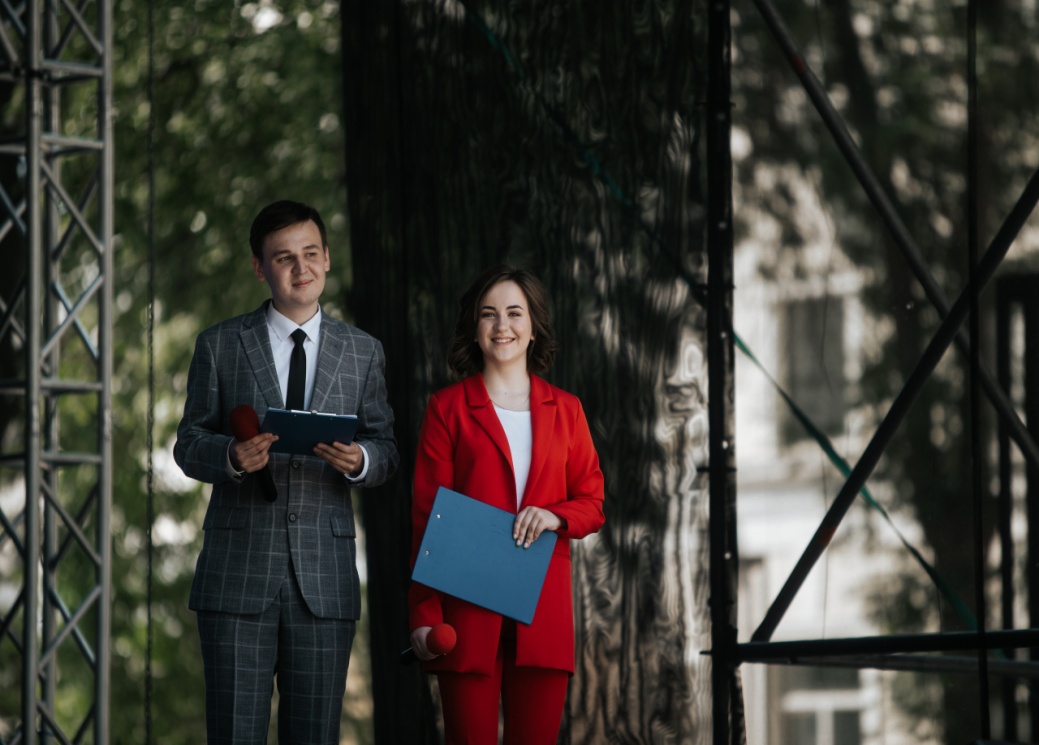 Школа ведущих
Творчество в Акмуллинском университете
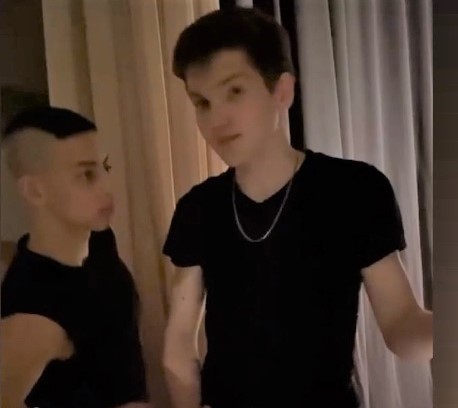 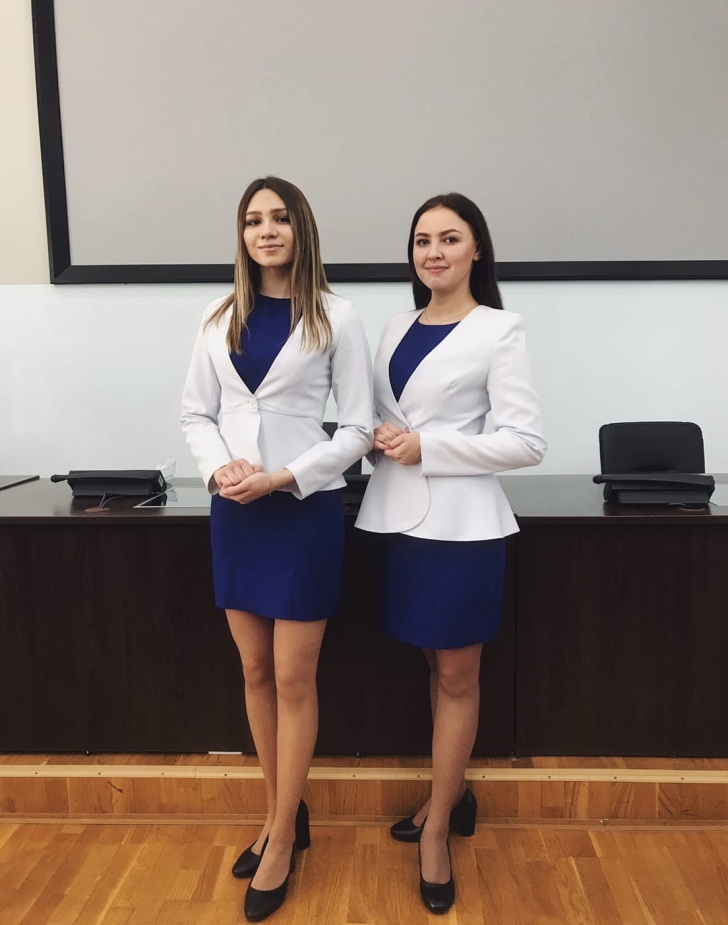 Студенческая протокольная служба
Монтажно-техническая служба
Спорт и физическая культура
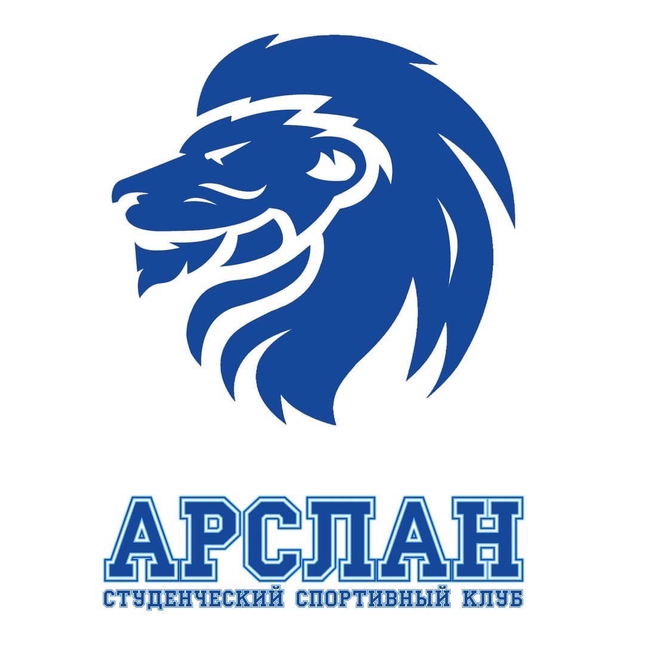 организация и проведение спортивно-массовых, физкультурно-оздоровительных мероприятий для студентов; 
 участие в республиканских, всероссийских и международных соревнованиях, кубках, турнирах, фестивалях (спартакиады, универсиады); 
 организация занятий и тренировок обучающихся в спортивных секциях.
Волонтерский центр
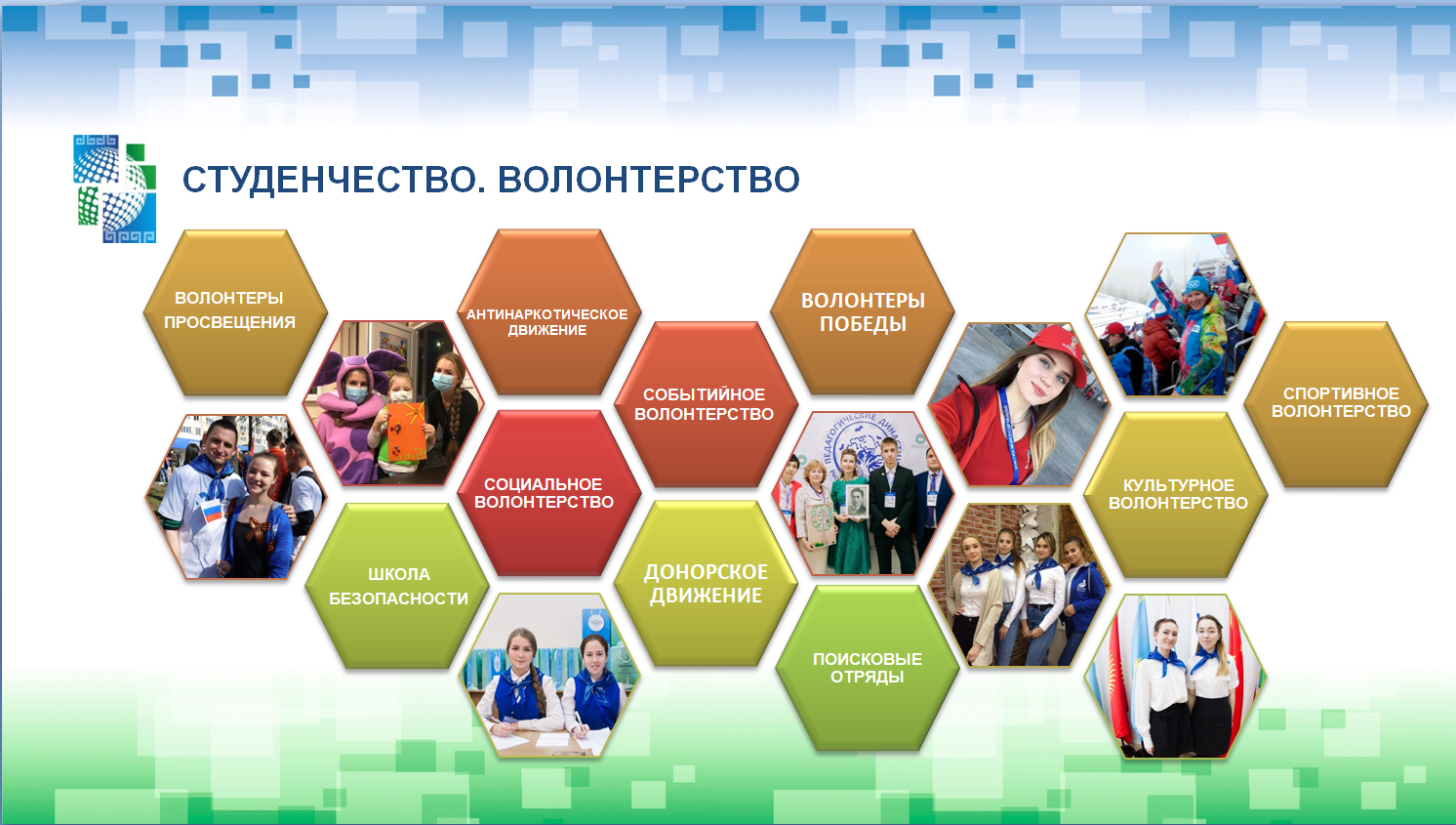 Стипендиальное обеспечение
В БГПУ им. М. Акмуллы выплачиваются следующие виды стипендий (Федеральный закон "Об образовании в Российской Федерации" от 29.12.2012 N 273-ФЗ):1) государственная академическая стипендия студентам;2) повышенная государственная академическая стипендия;
3) государственная социальная стипендия студентам;
4) государственная социальная стипендия в повышенном размере;
5) государственные стипендия аспирантам;
6) стипендии Президента Российской Федерации и Правительства Российской Федерации;
7) материальная помощь  по личному заявлению обучающихся.
Психолого-педагогическое сопровождение
В рамках психологического сопровождения обучающихся педагогом-психологом проводится:
 психологическая диагностика
 психологическое консультирование и коррекция
 психологическая профилактика
 психологическое просвещение.
Каждый студент Университета может получить онлайн/оффлайн консультацию педагога-психолога Макаровой Светланы Аркадьевны, запись в WhatsApp:  8 9173761509 (с 10.00ч. до 20.00ч.). 
А также обратиться в службы: 
1. Единый телефон доверия для подростков  и их родителей: 8-800-2000-122 (звонок бесплатный и анонимный для всех жителей России). 
2. Студенческий медицинский центр: г.Уфа, ул. Чернышевского, 125, психотерапевт, прием без записи с 09.00ч. до 14.00ч.; г.Уфа, ул.Цюрупы, 4 (Городская поликлиника №1), единая справочная 8(347)287-07-03 (запись к невропатологу). 
3. Республиканский молодежный социально-психологический и информационно-методический центр, г.Уфа, ул. Пархоменко , 133/1, запись на прием:  8(347)276-56-12; Телефон доверия: 8-800-7000-183 
4. Городской центр психолого-социального сопровождения «ИНДИГО», г.Уфа, ул.Шафиева, 12/2, тел. 8(347)223-58-83, 8(347)223-44-49, www.indigo-gorod.com.
Контактная информация
Площадка размещения информации ДВРиМП – группа ДВРиМП в соцсети в Вконтакте
Группа института/
факультета/ колледжа
в ВК
Замдиректора/замдекана по ВР
Председатели студенческих советов
Студмедиаслужба уч.подразделения
Студент
246-32-17 ДВРиМП
Vosp.otdel@mail.ru
Личная переписка в соцсетях/мессенджерах
5 адаптационный лагерь для студентов первого курса «Движение»
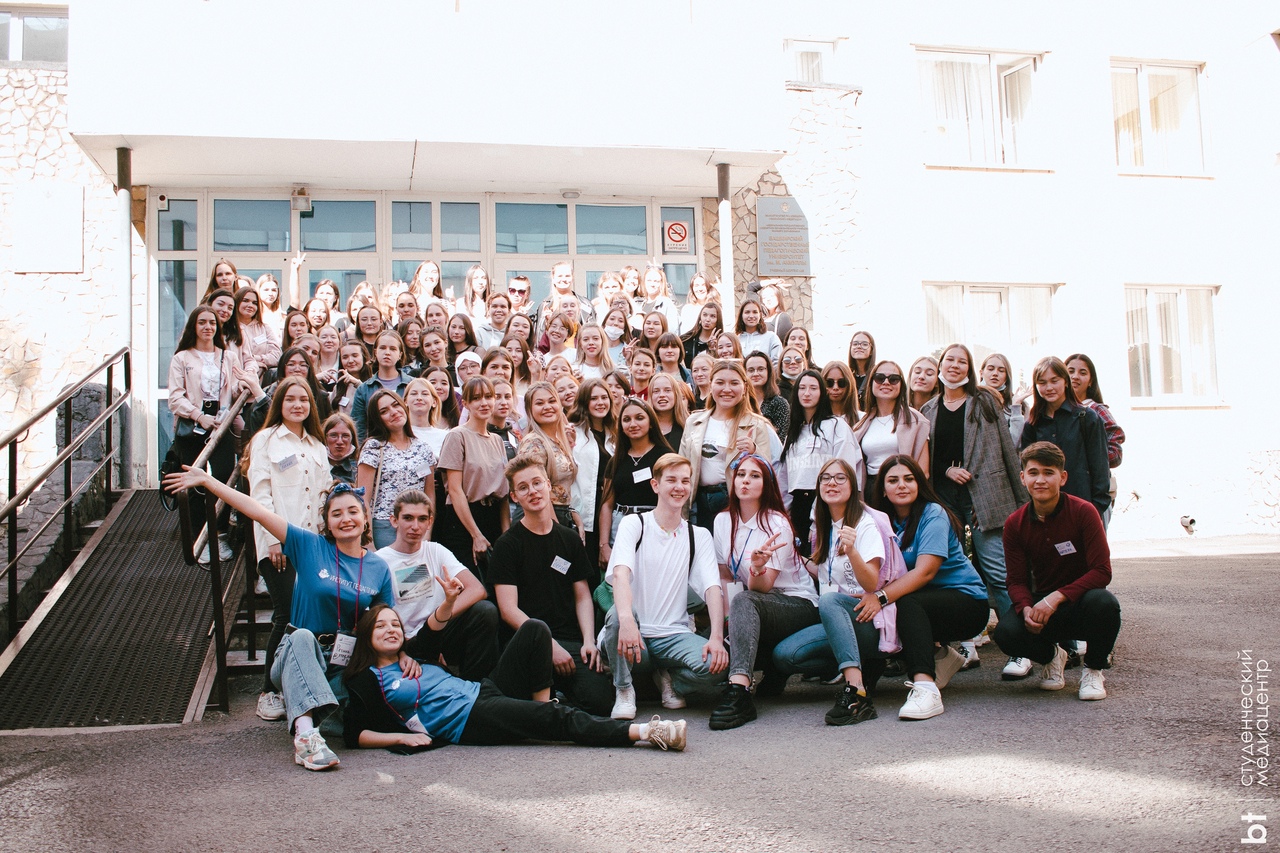 Творчество в Акмуллинском университете
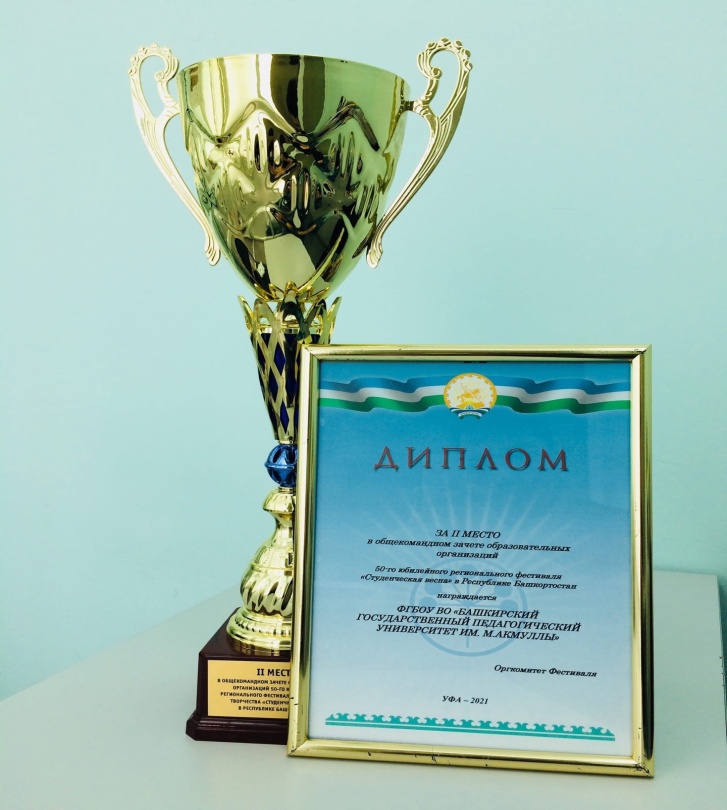 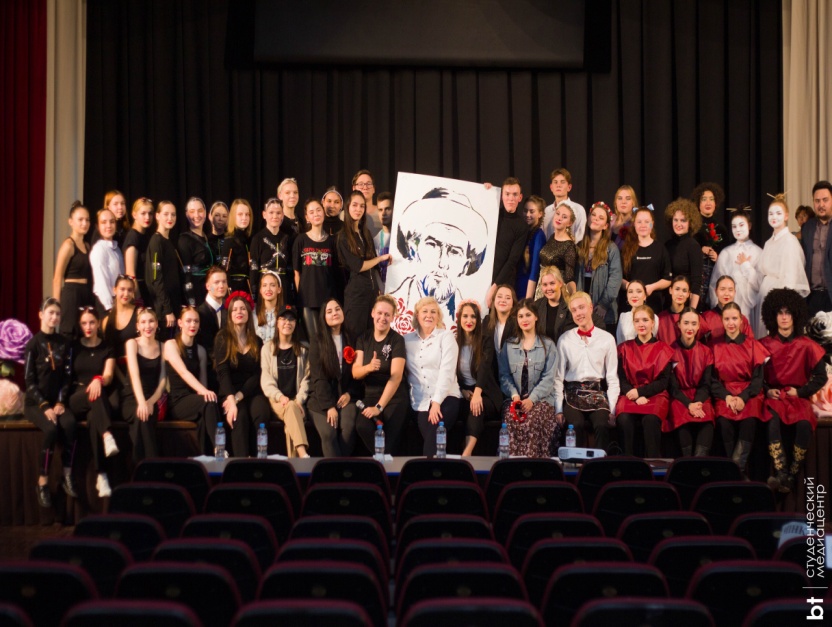 Речевая безопасность вуза: воспитательный и правовые аспекты
Впервые в Акмуллинском университете был запущен и реализован проект, направленный на решение актуальных проблем современной социальной жизни, межкультурного взаимодействия, реальной и виртуальной коммуникации. В течение двух месяцев первокурсники всех институтов и факультетов осваивали тонкости противодействия влиянию на молодежь деструктивных явлений, в том числе идеологии экстремизма и терроризма. Практикоориентированный курс завершился вручением сертификатов. Обучение прошли 136 студентов 1 курса.
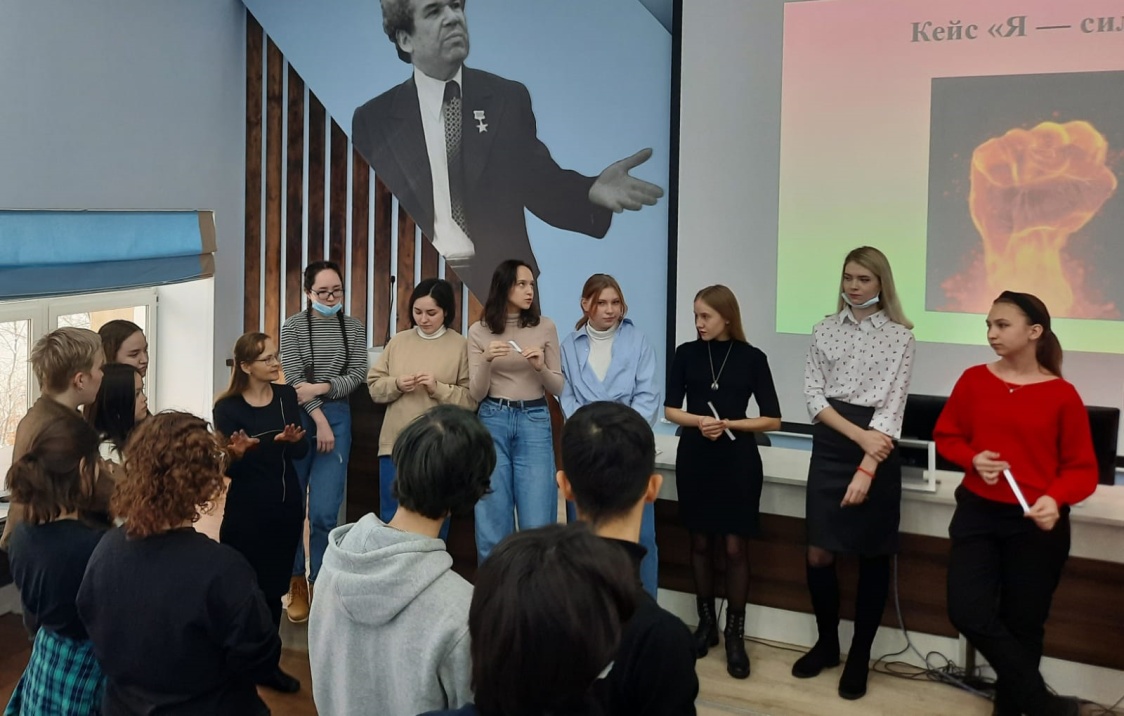